Chương VII
Bài 1: Phương trình bậc nhất một ẩn - Tiết 2/4
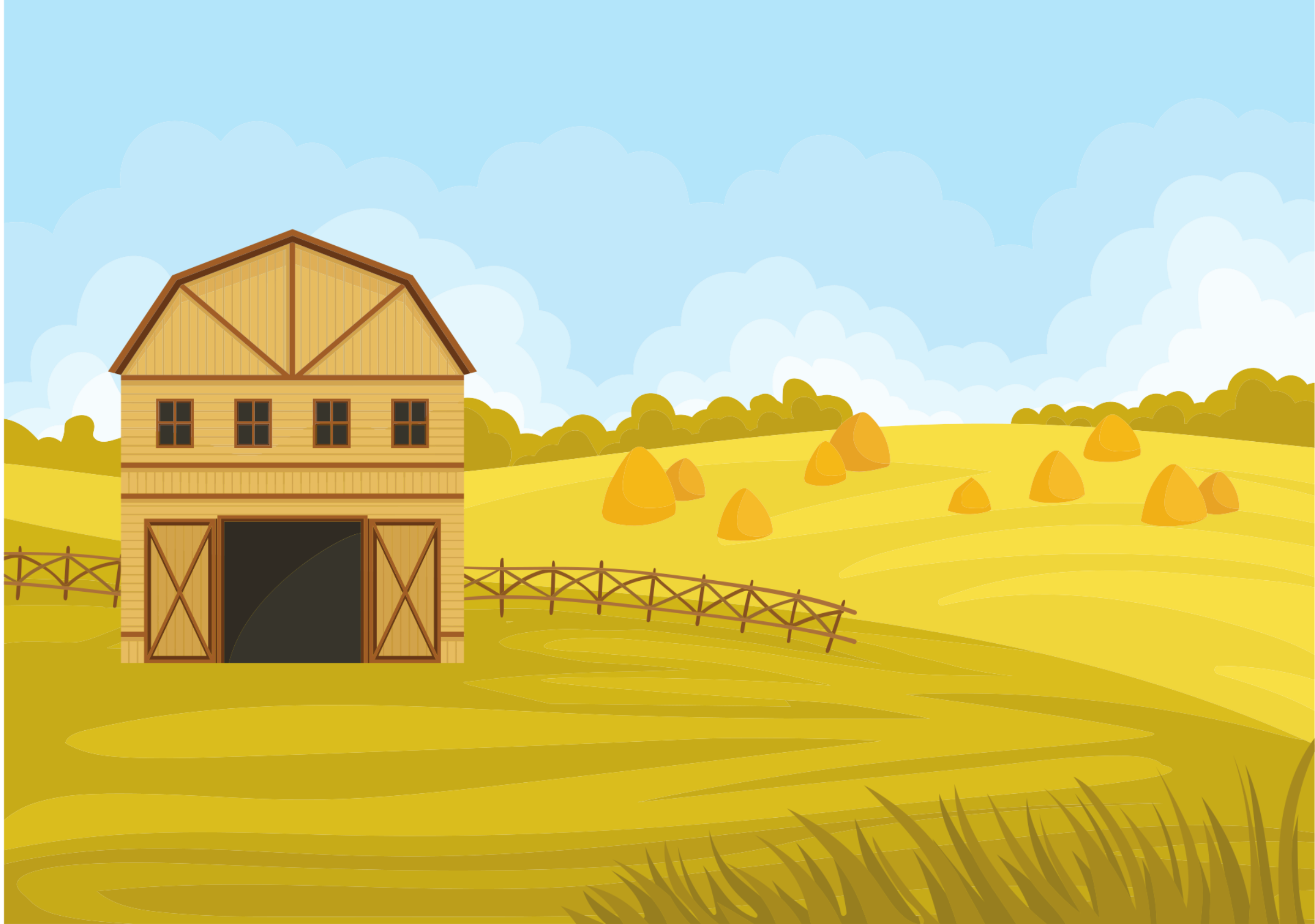 Yeah, Đúng rồi, 
bạn giỏi quá!
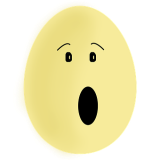 Ồ, tiếc quá, sai mất rồi!
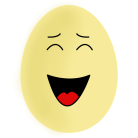 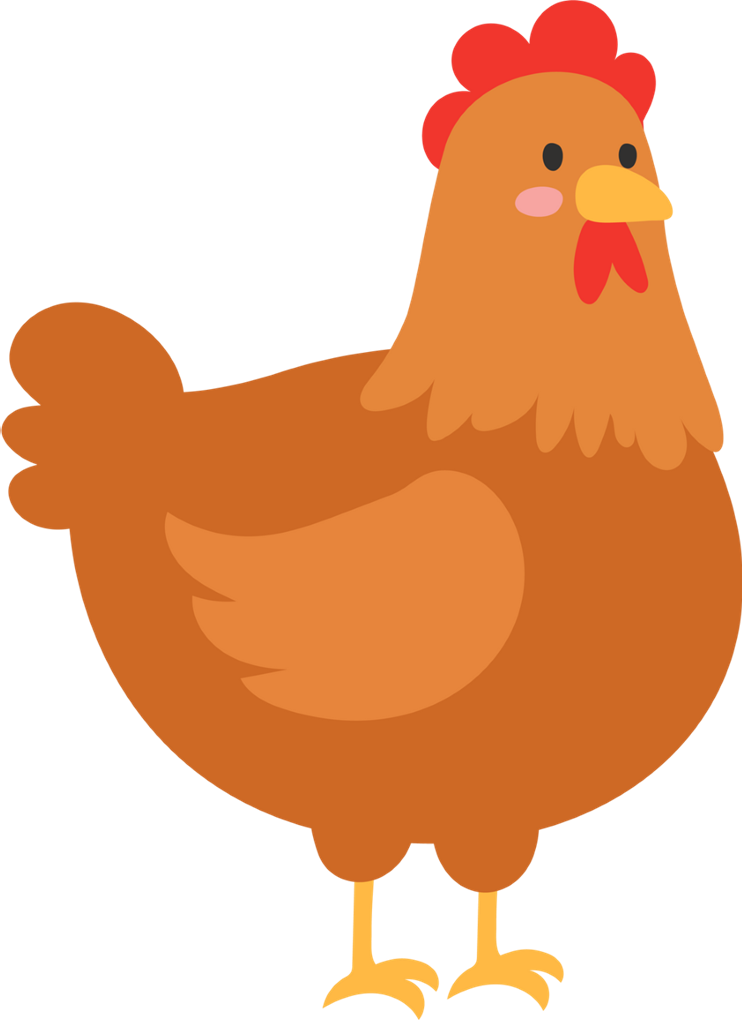 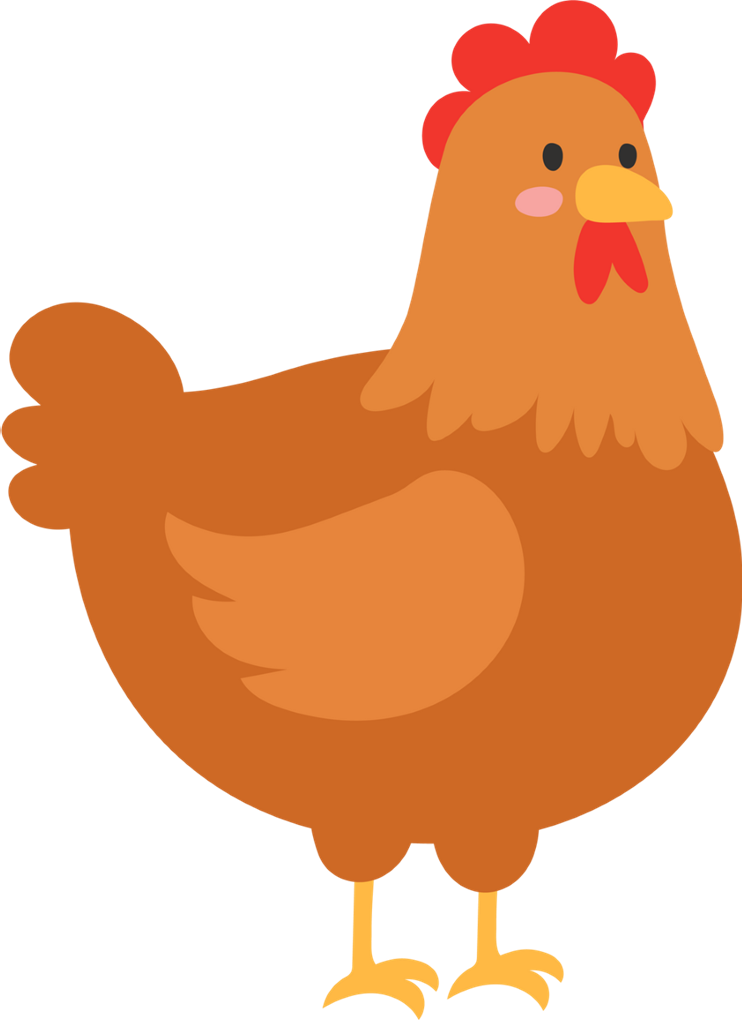 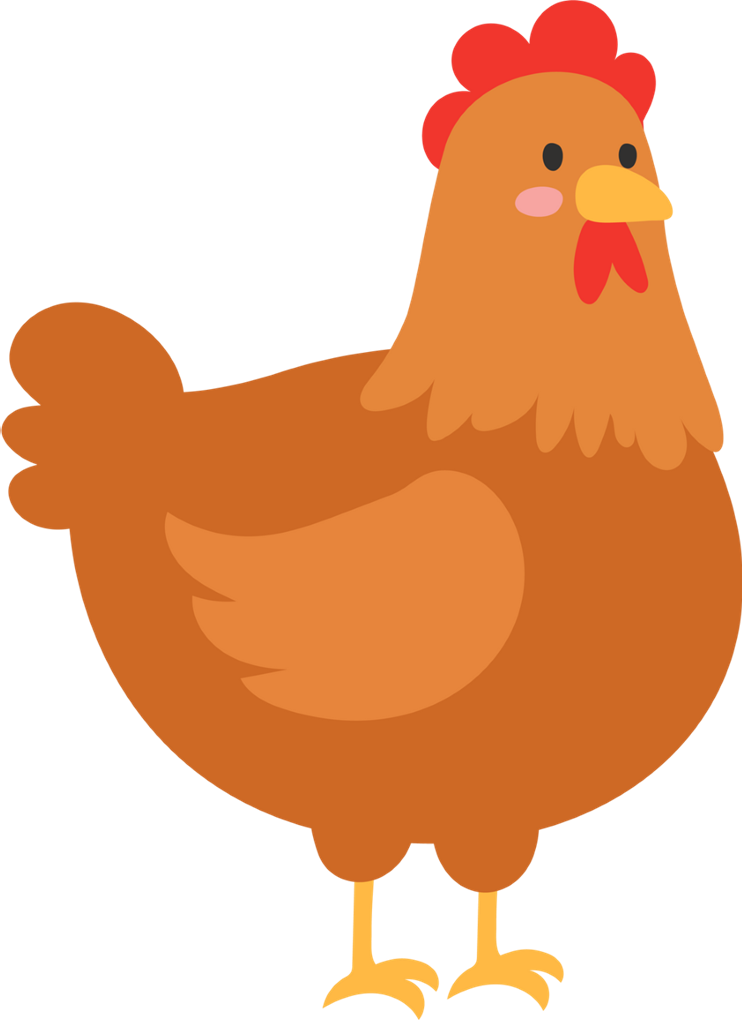 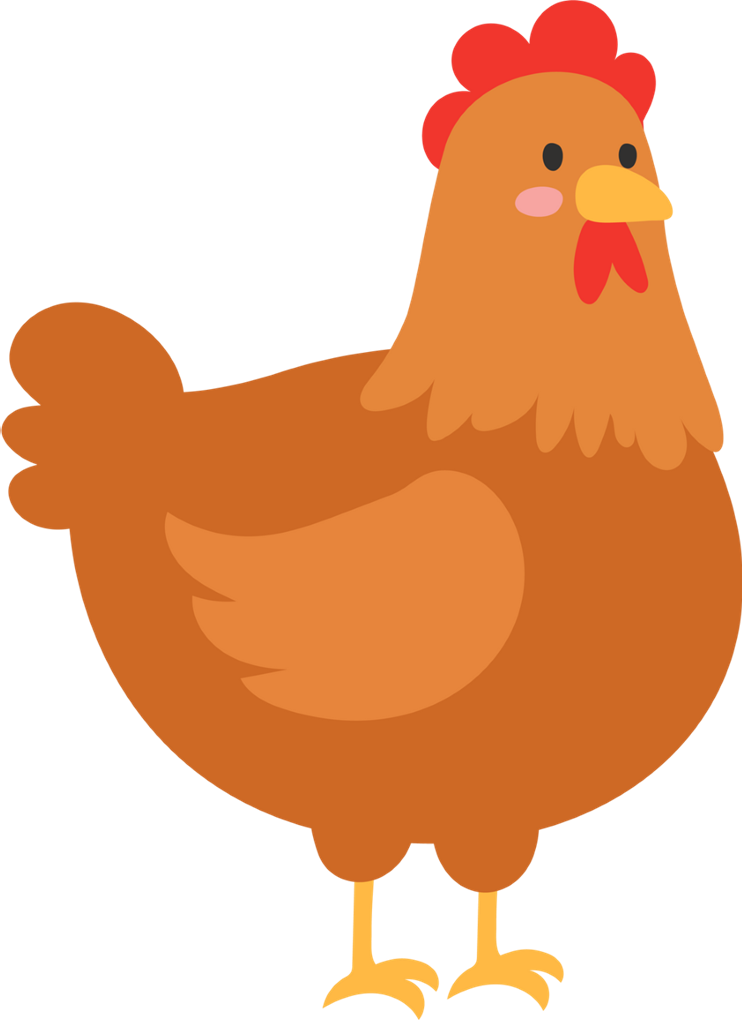 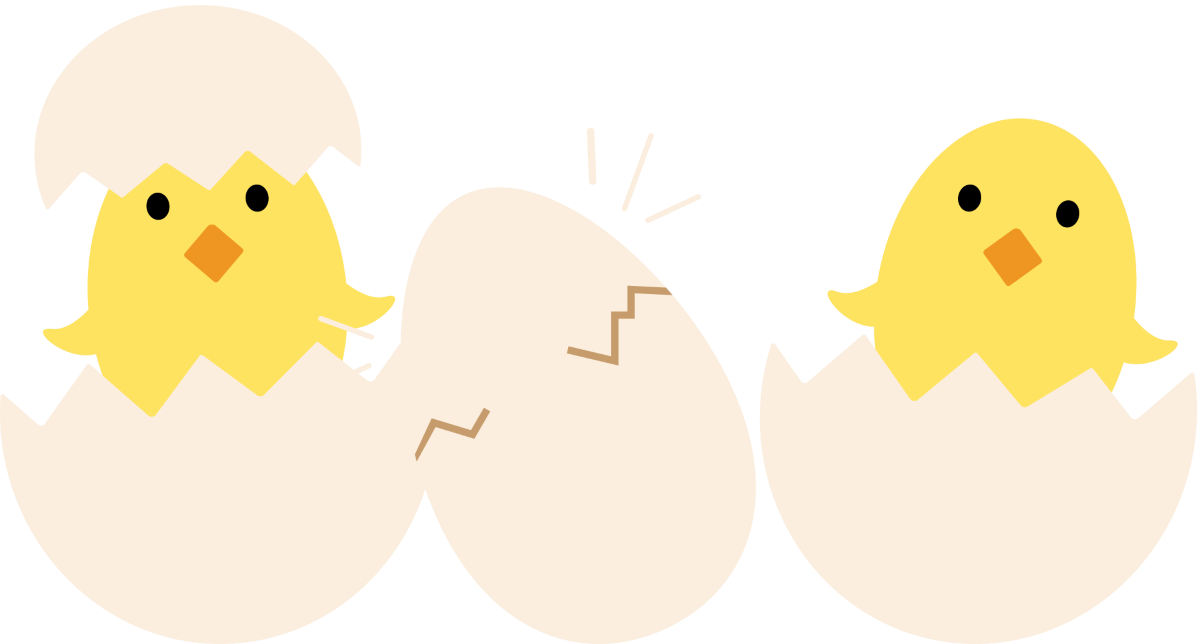 [Speaker Notes: Kích trực tiếp vào từng ô để chọn đáp án]
NỘI DUNG BÀI HỌC
Mở đầu về phương trình một ẩn
II
I
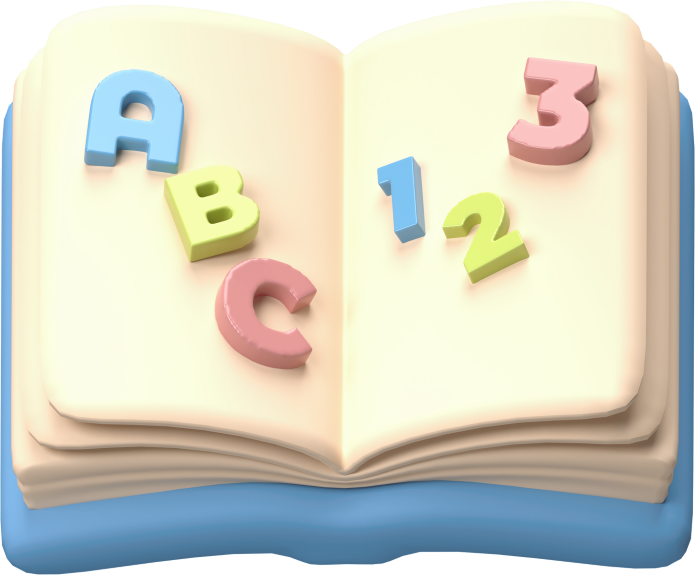 Phương trình bậc nhất một ẩn
II. PHƯƠNG TRÌNH BẬC NHẤT MỘT ẨN
2. Cách giải
HĐ4
Nêu quy tắc chuyển vế trong một đẳng thức số.
Giải
Trong một đẳng thức số, ta có thể chuyển một số hạng từ vế này sang vế kia và đổi dấu số hạng đó.
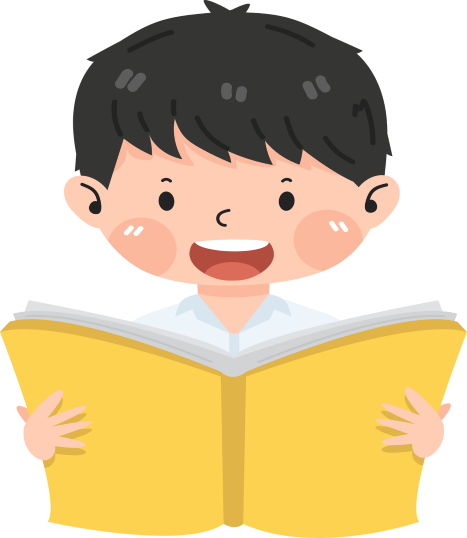 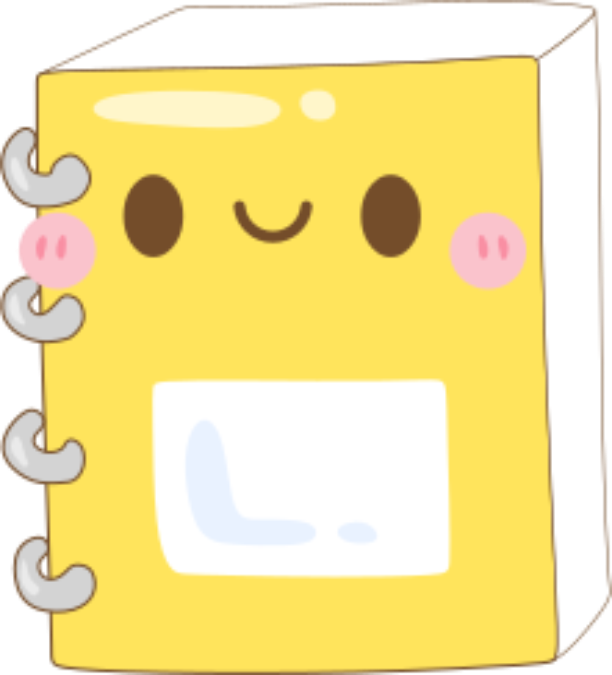 HĐ5
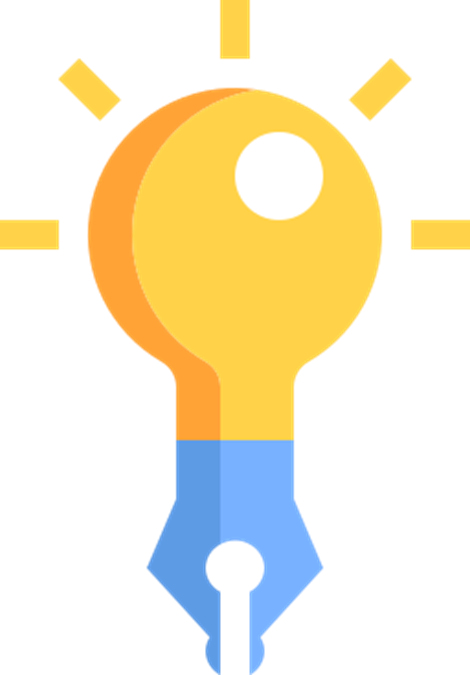 Giải
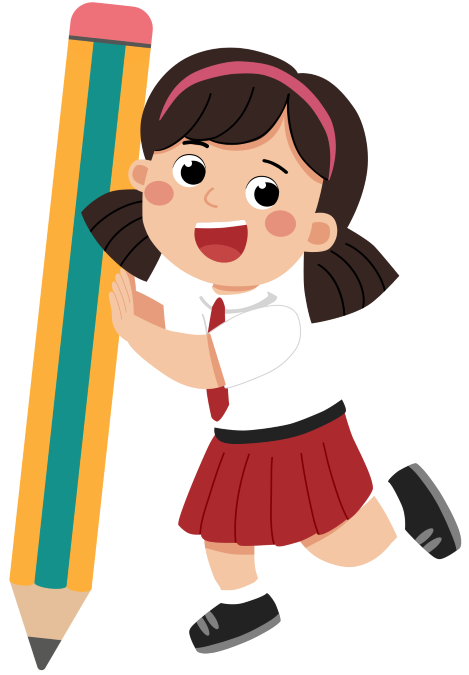 Chú ý: 
Trong một phương trình, ta có thể nhân cả hai vế với cùng một số khác 0.
Giải
HĐ6
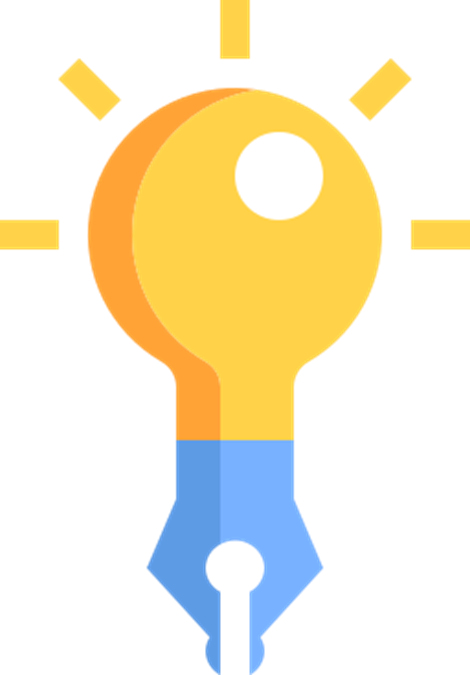 Giải
KẾT LUẬN
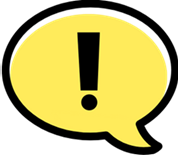 Giải các phương trình sau:
Ví dụ 1:
Vậy phương trình có nghiệm là
Giải:
HOẠT ĐỘNG NHÓM
Giải các phương trình:
Luyện tập 1
Giải
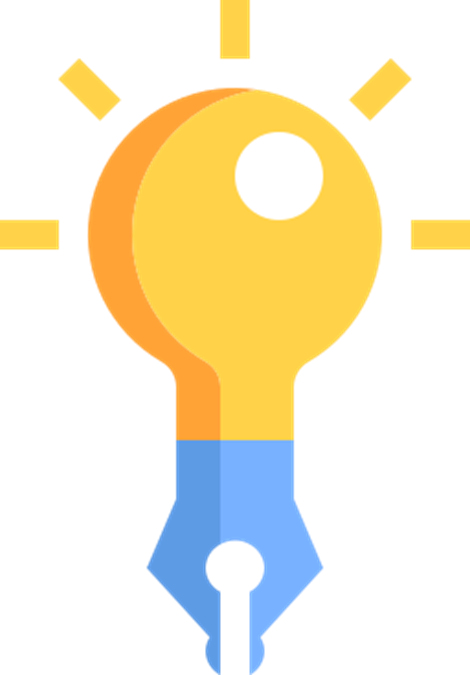 HĐ7
Giải
Chuyển các số hạng chứa ẩn sang một vế
Chuyển các hằng số sang vế còn lại
Ví dụ 2:
Chuyển các hạng tử chứa x sang vế trái, các hạng tử không chứa x sang vế phải
Thực hiện phép tính để bỏ dấu ngoặc
Thu gọn và giải phương trình nhận được
Vậy phương trình có nghiệm
Giải:
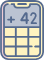 HOẠT ĐỘNG NHÓM ĐÔI
Luyện tập 4
Giải
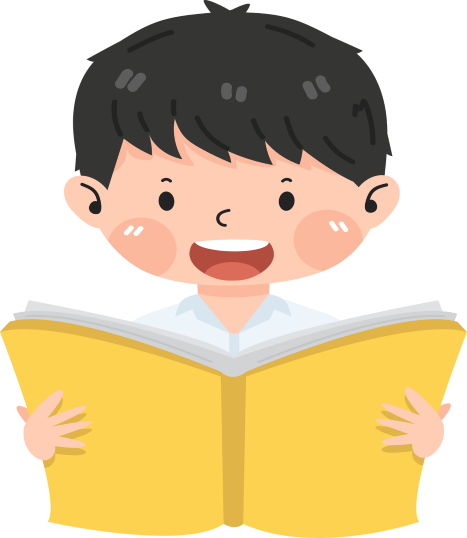 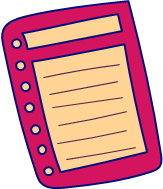 Tìm chỗ sai trong mỗi lời giải sau và giải lại cho đúng:
02
Tìm chỗ sai trong mỗi lời giải sau và giải lại cho đúng:
02
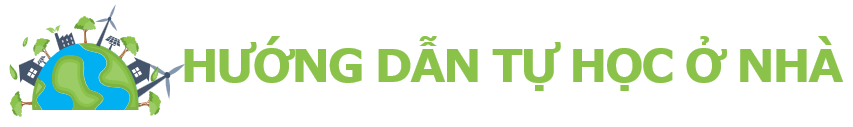 Ôn tập lại các kiến thức đã học về: Cách giải phương trình bậc nhất một ẩn. Làm các bài tập: 1,2,3,4 trang 70 SBT.
Chuẩn bị giờ sau: các em hãy ôn lại cách giải phương trình bậc nhất một ẩn đã học chuẩn bị phần tiếp theo của bài học.
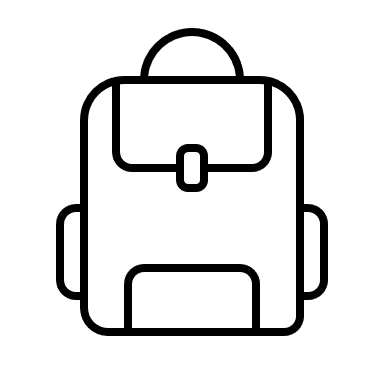 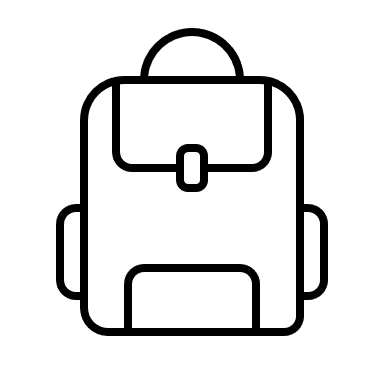 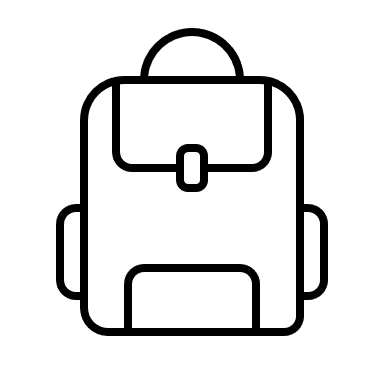 Hoàn thành bài tập trong SBT
Ghi nhớ kiến thức trong bài
Chuẩn bị phần tiếp theo của bài học
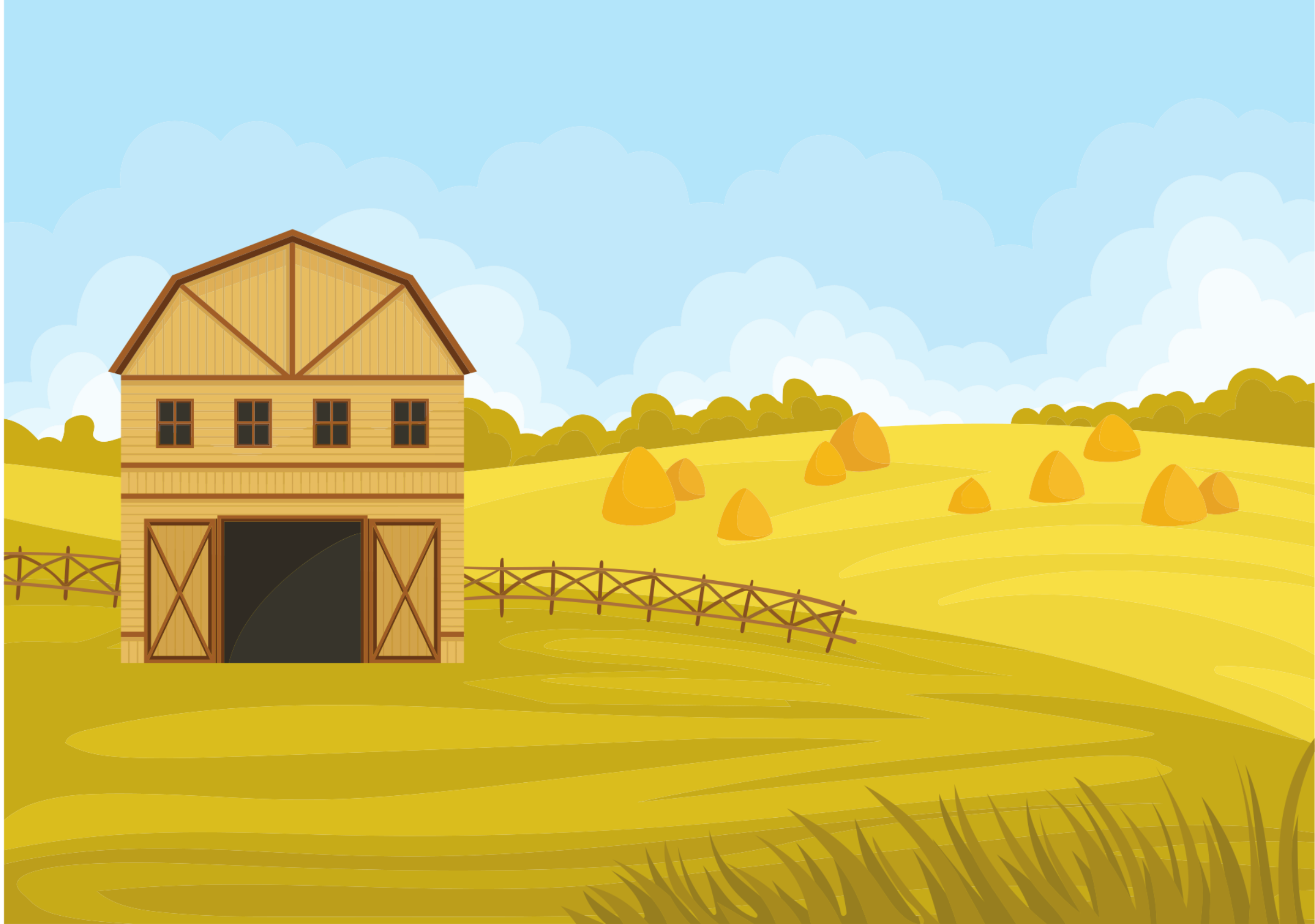 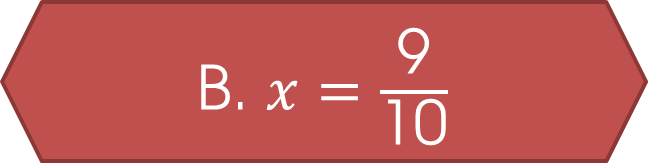 Yeah, Đúng rồi, 
bạn giỏi quá!
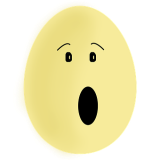 Ồ, tiếc quá, sai mất rồi!
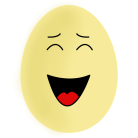 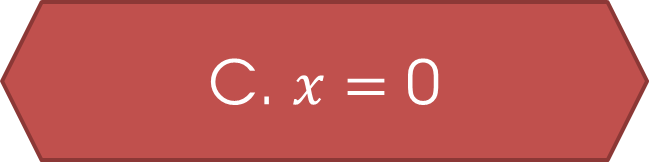 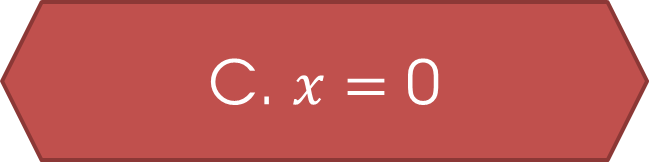 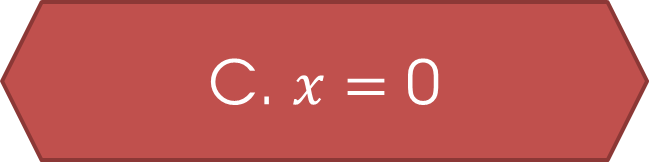 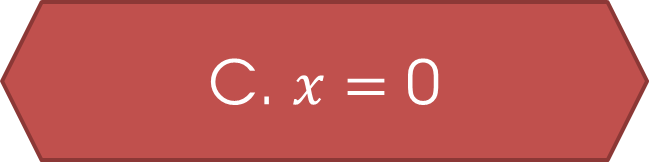 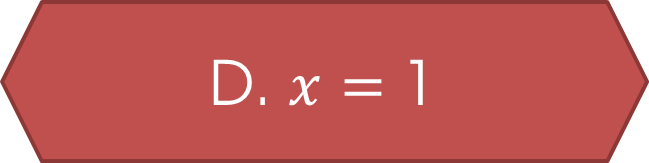 [Speaker Notes: Kích trực tiếp vào từng ô để chọn đáp án]
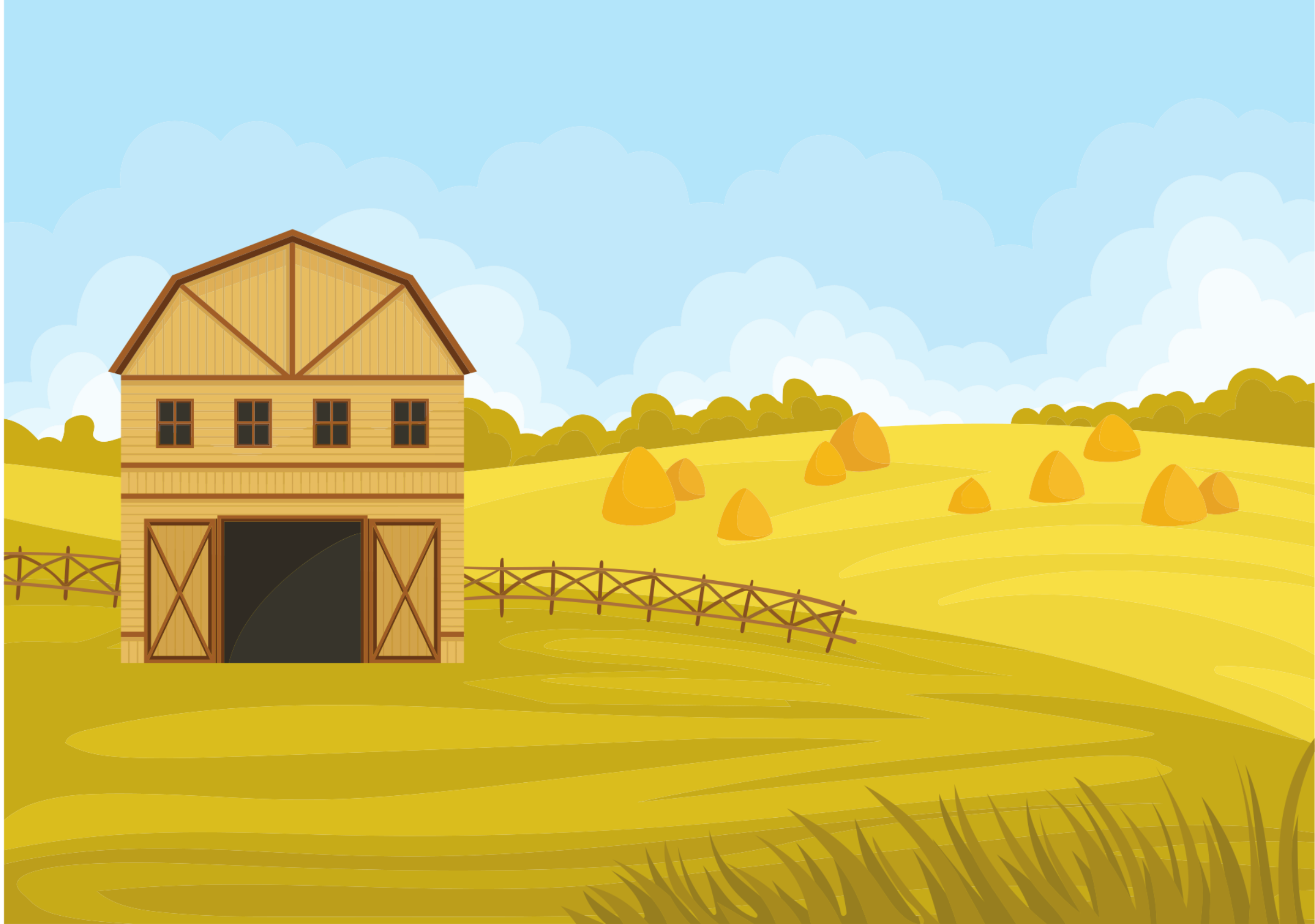 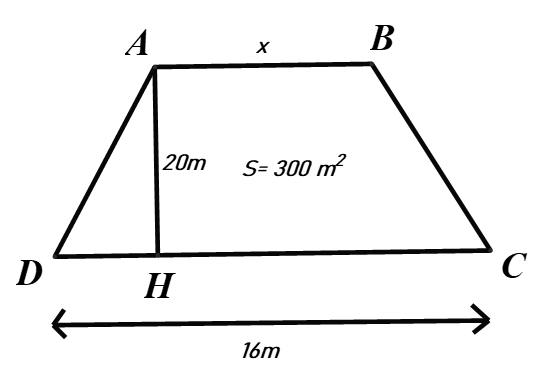 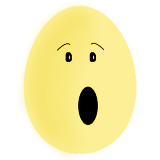 Yeah, Đúng rồi, 
bạn giỏi quá!
Ồ, tiếc quá, sai mất rồi!
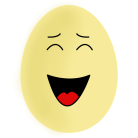 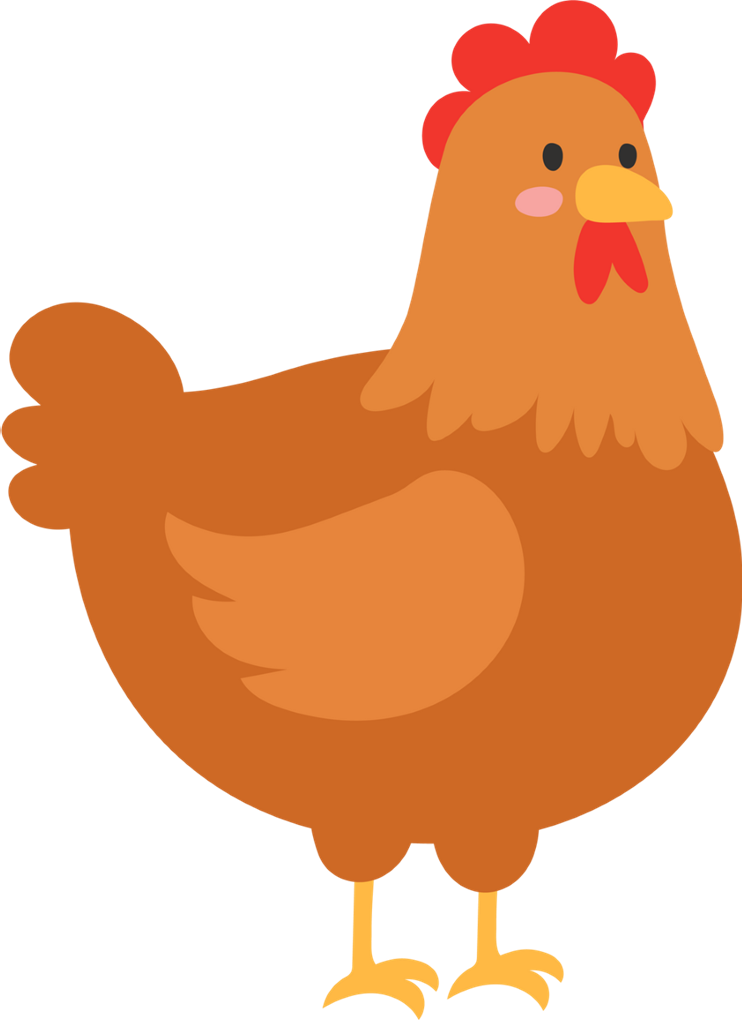 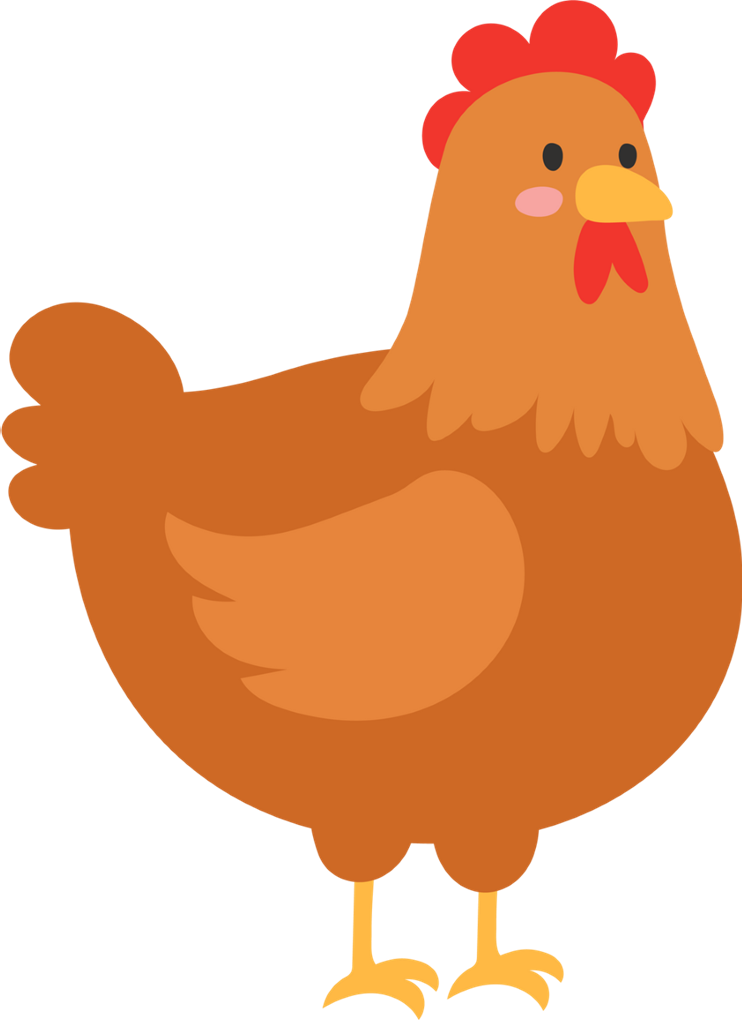 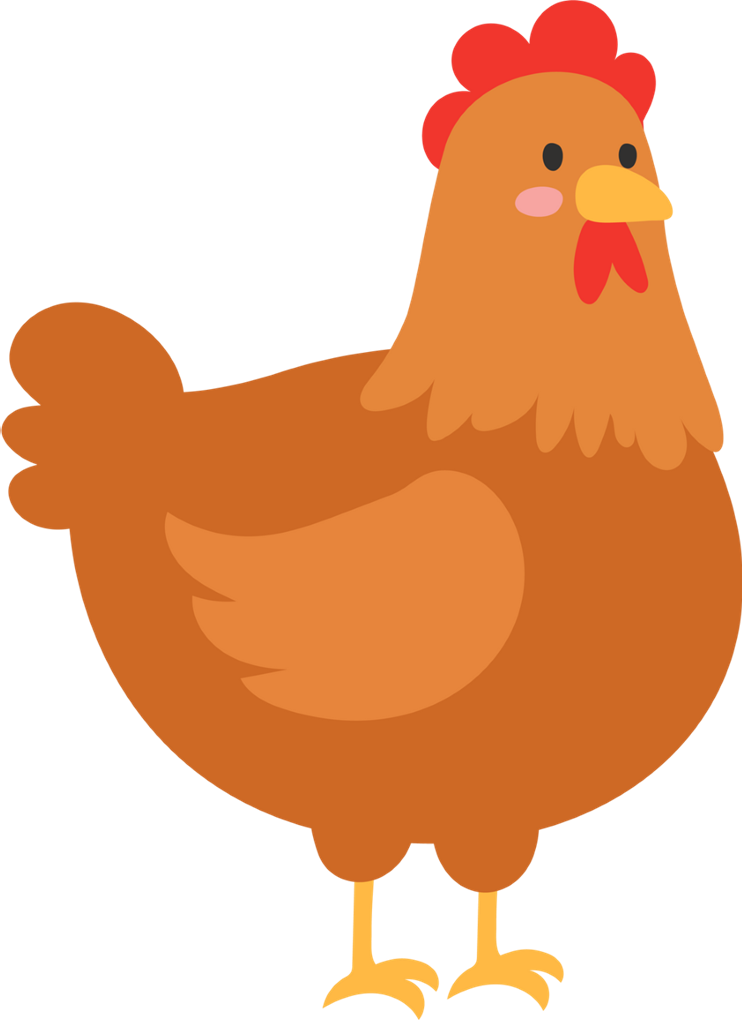 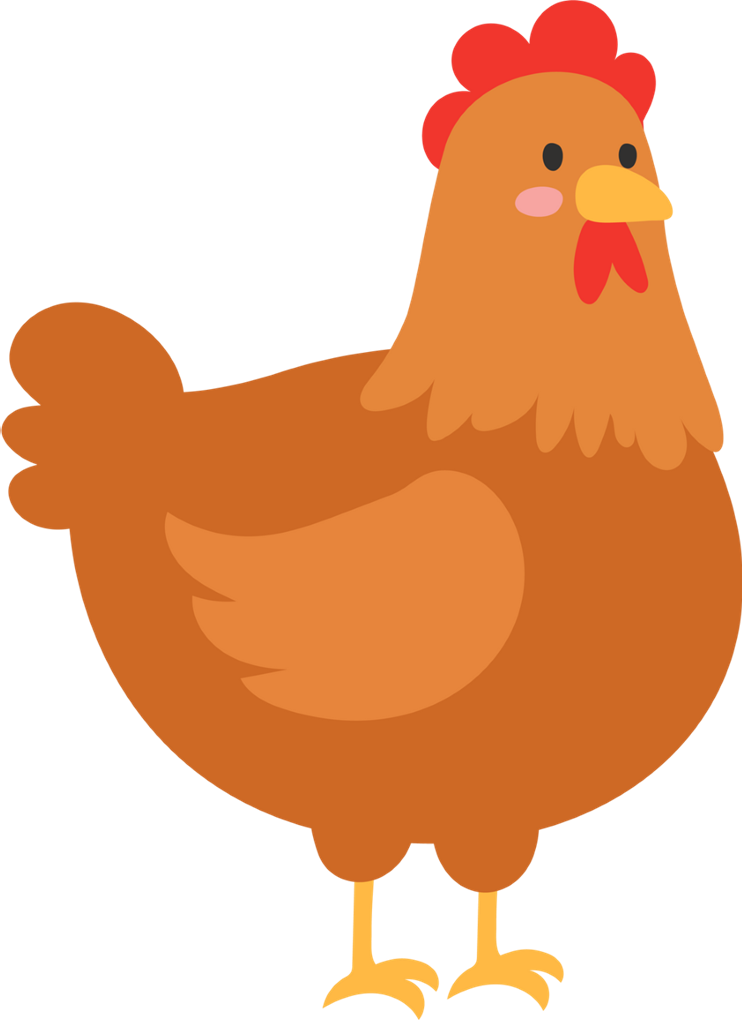 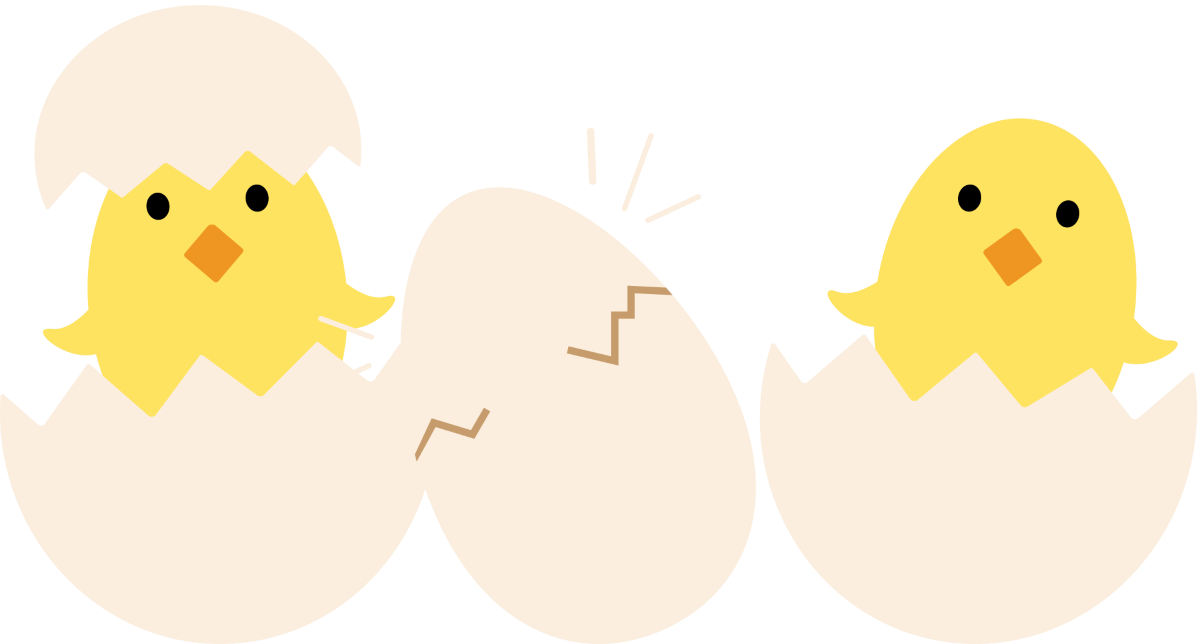 [Speaker Notes: Kích trực tiếp vào từng ô để chọn đáp án]
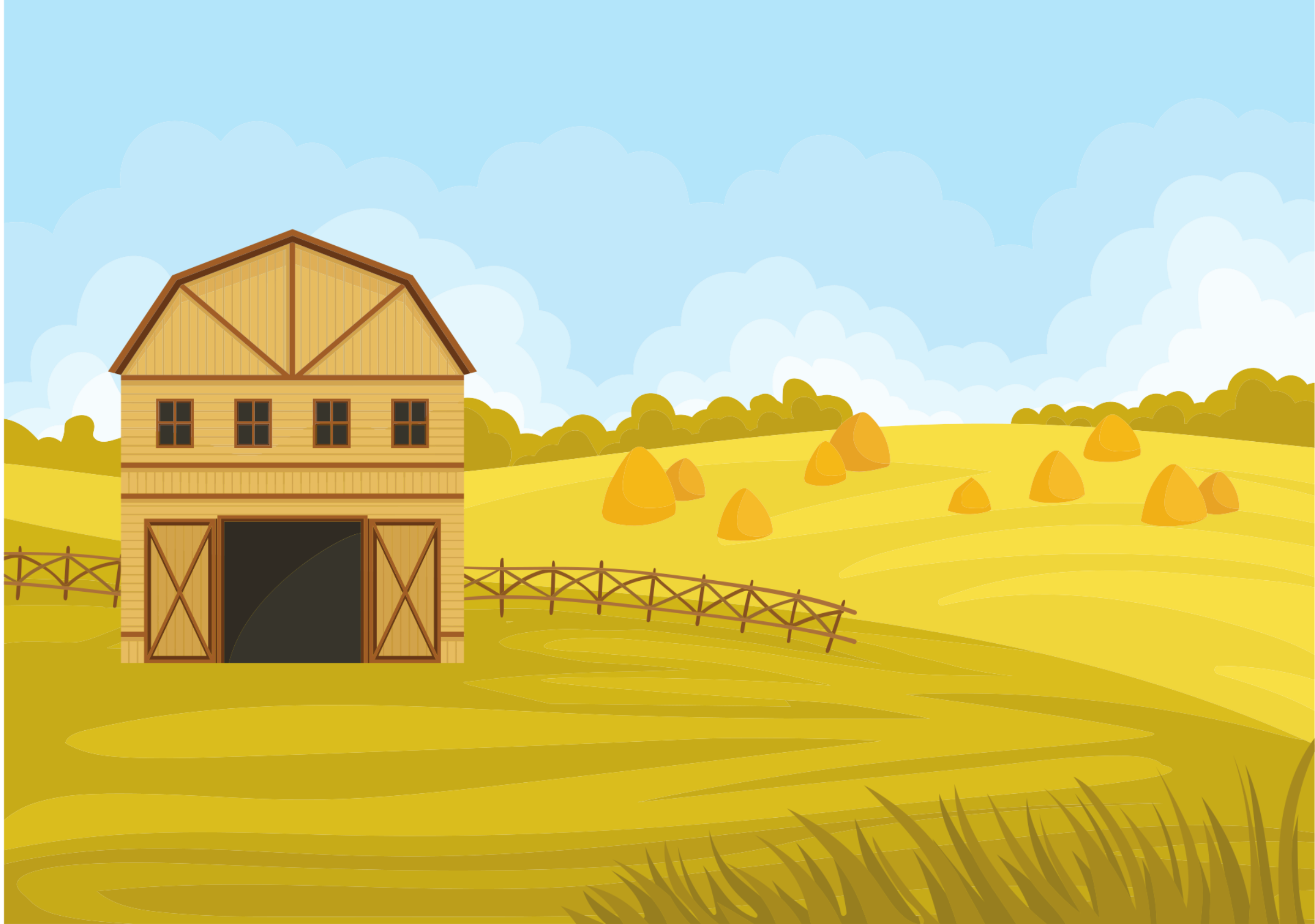 Yeah, Đúng rồi, 
bạn giỏi quá!
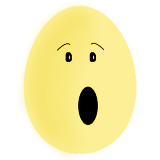 Ồ, tiếc quá, sai mất rồi!
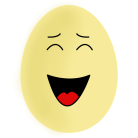 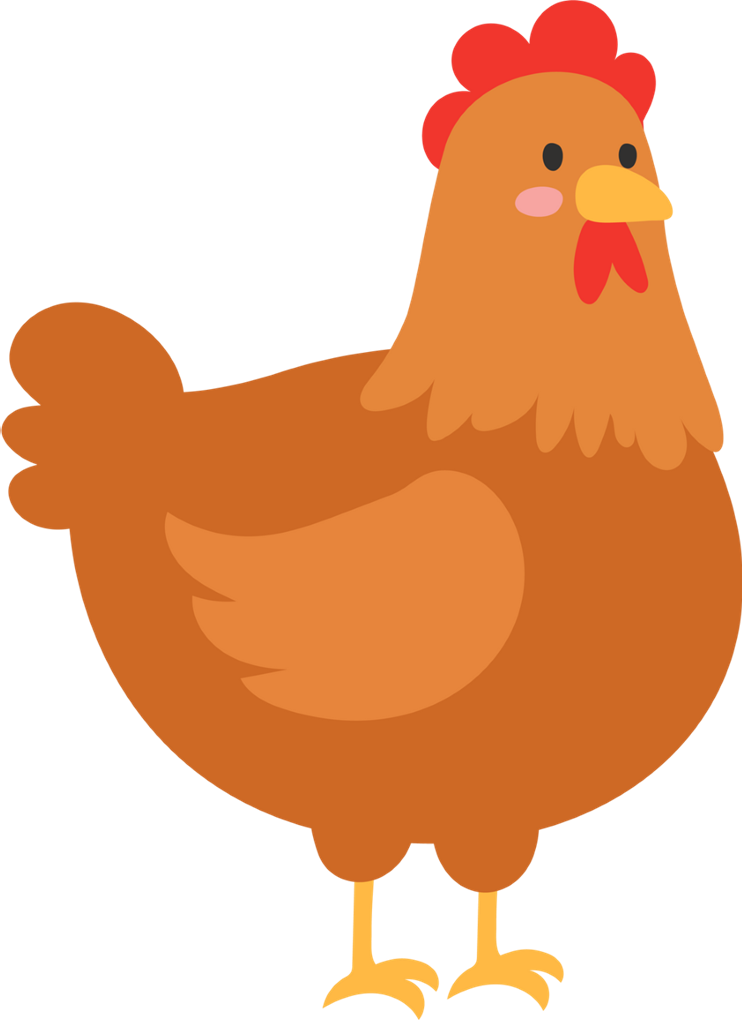 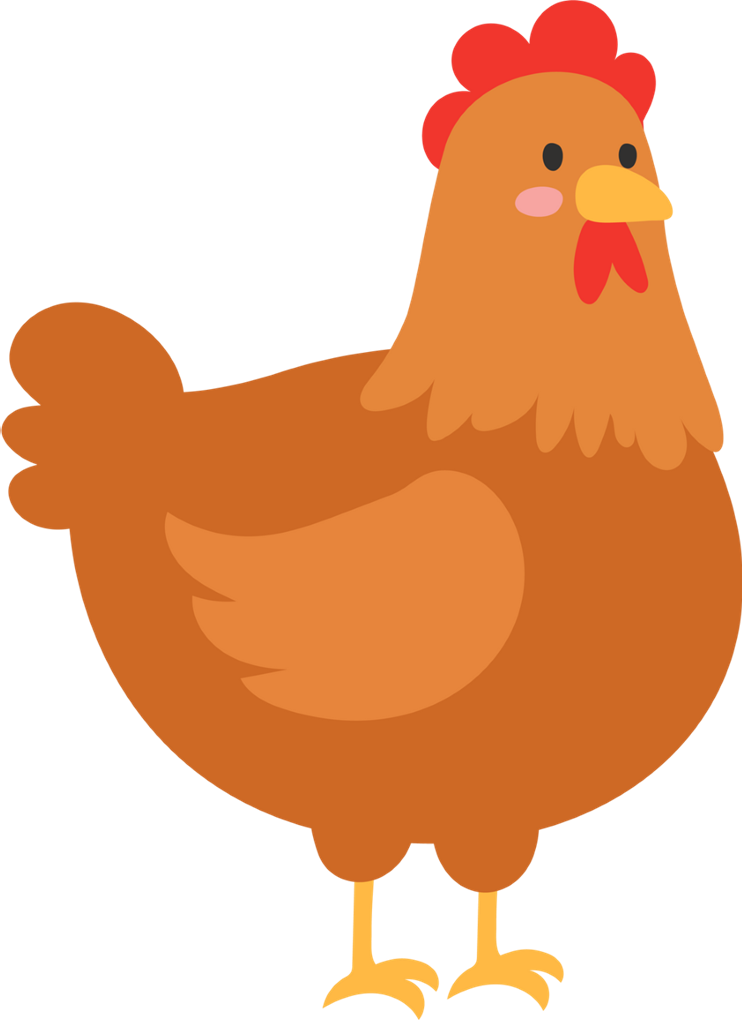 C. 10
A. 8
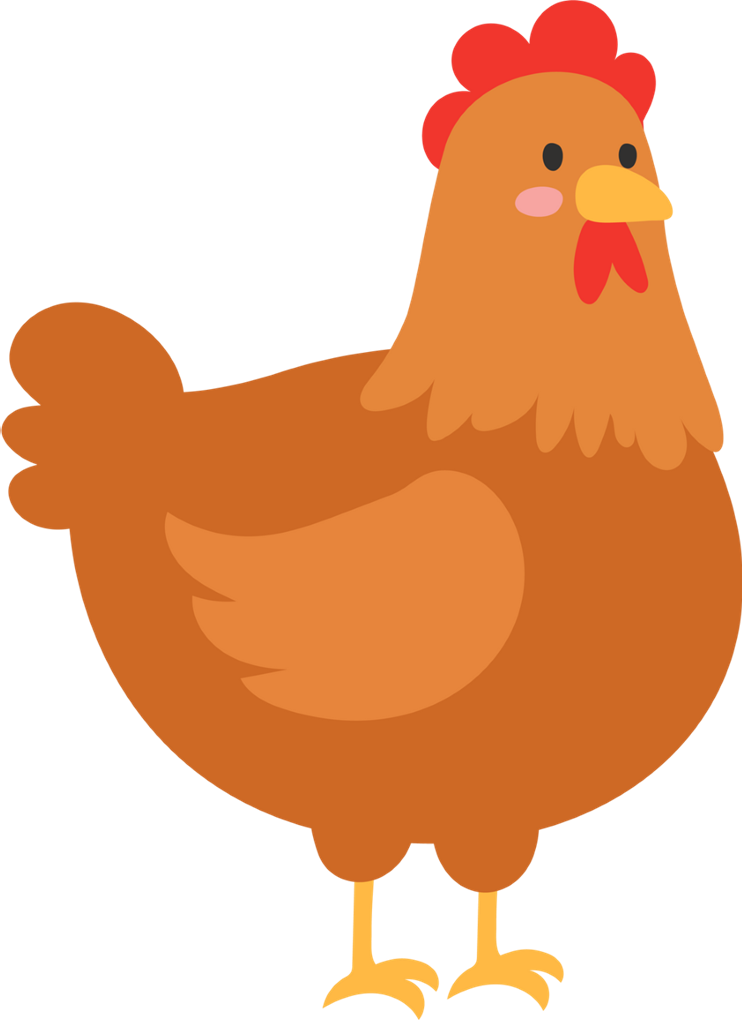 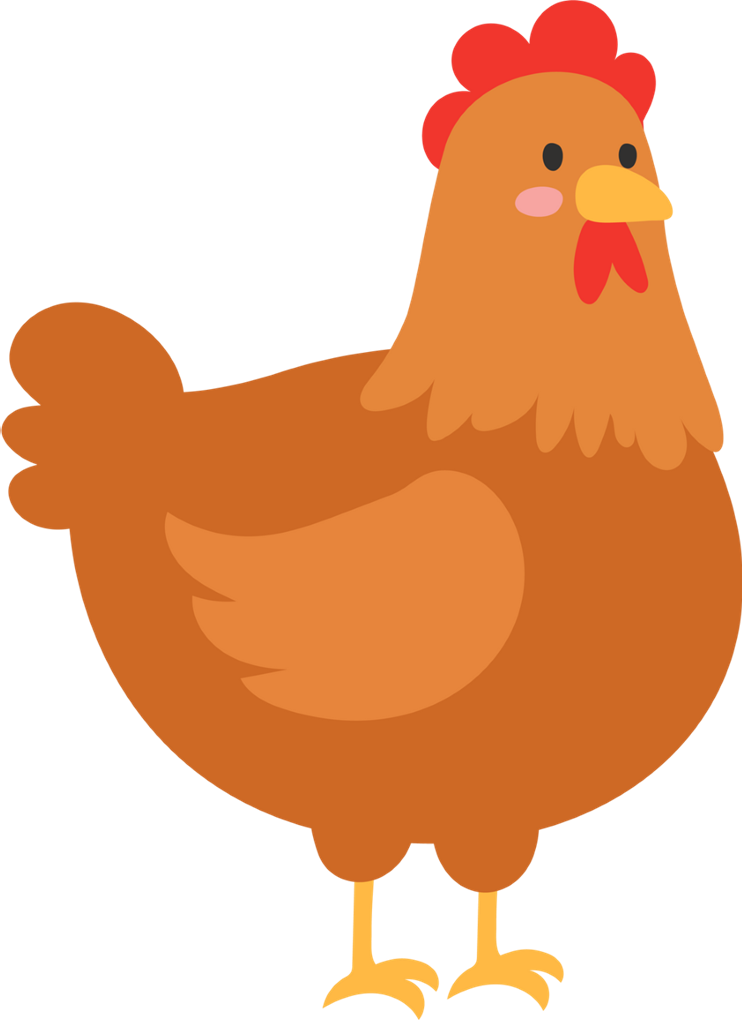 D. 11
B. 9
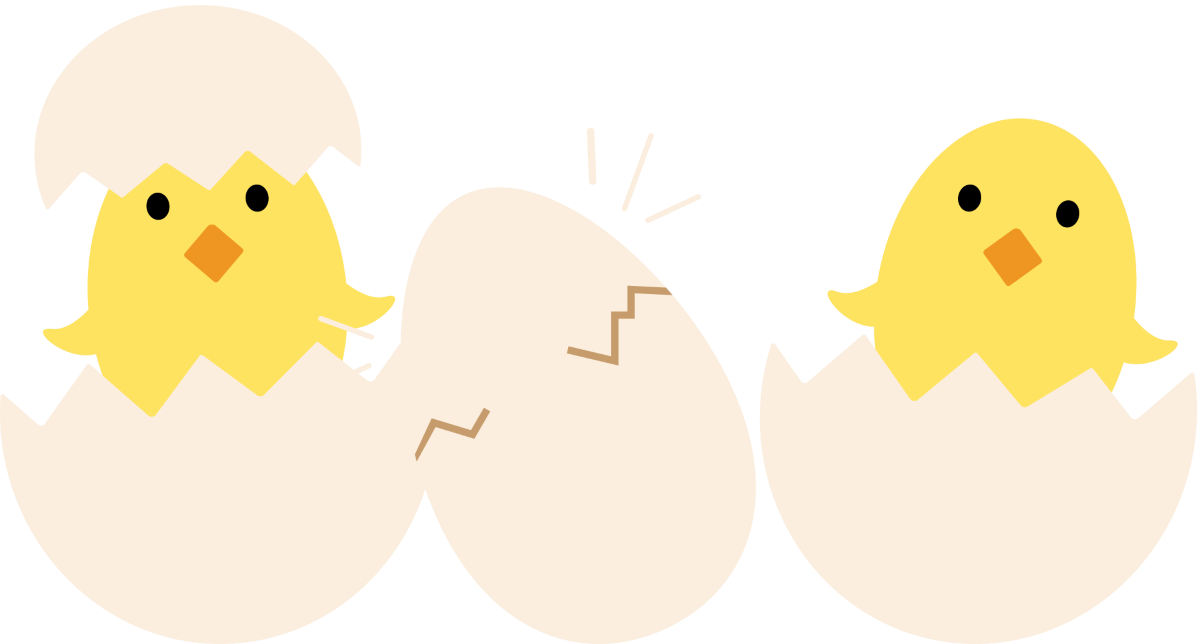 [Speaker Notes: Kích trực tiếp vào từng ô để chọn đáp án]
BÀI TẬP : Giải  phương trình: